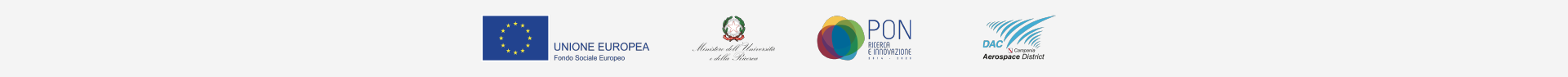 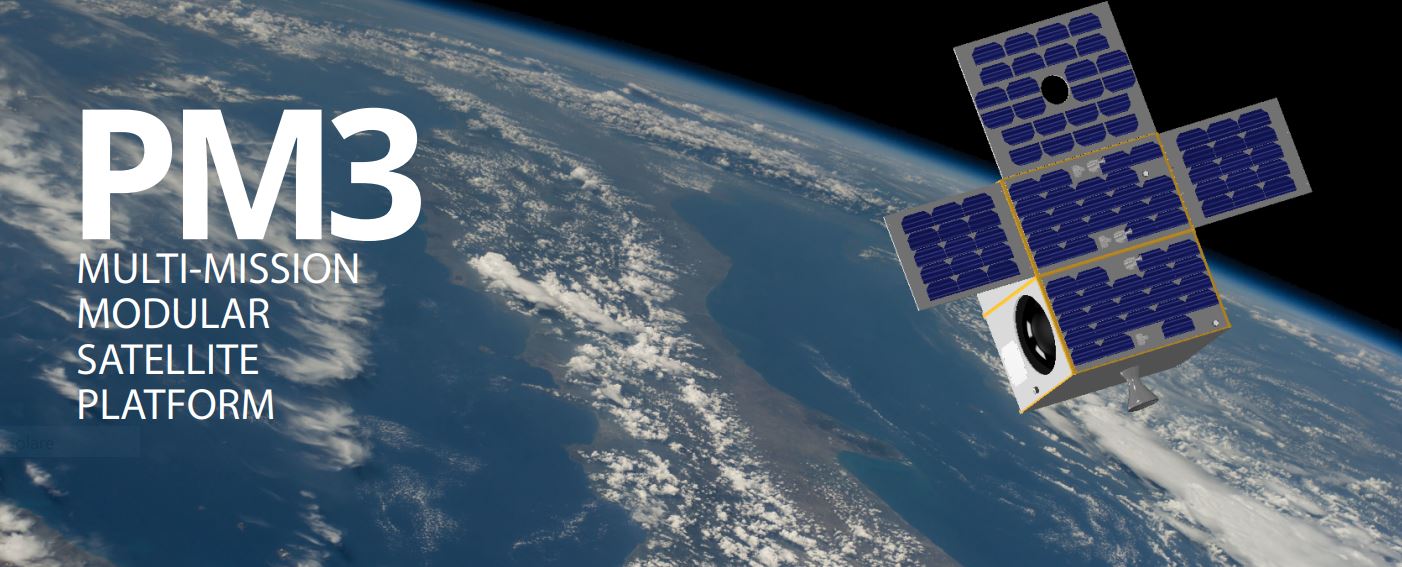 OR1 – ANALISI DI MISSIONE
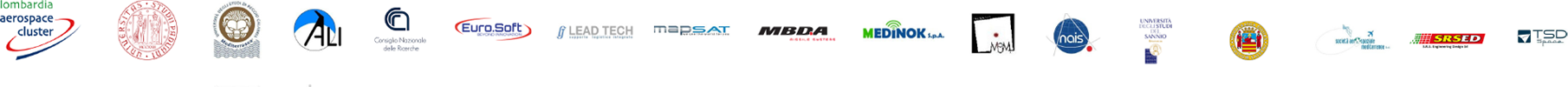 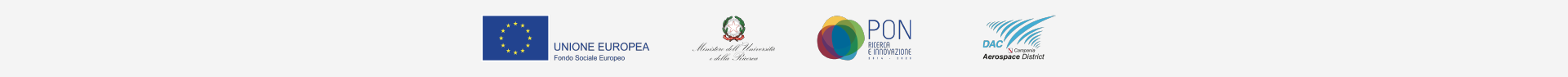 Definizione delle fasi operative
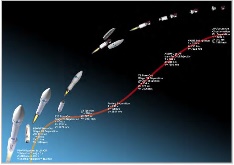 Mantenimento orbitale (drag makeup maneuver)
Controllo d’assetto
Manovre per evitare impatto con debris spaziali
Manovre di puntamento verso un target richieste dai payloads imbarcati
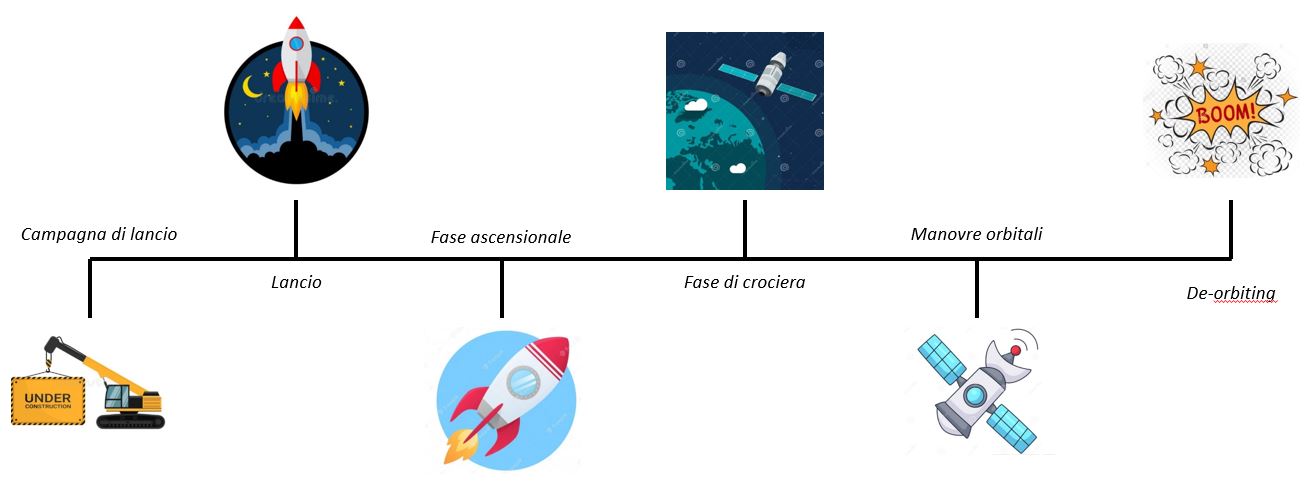 Launch + 1 min 55 s: burn-out primo stadio e manovra di pitch programmata
Launch + 3 min 22 s: burn-out secondo stadio e successiva separazione del fairing
Launch + 5 min 54 s: burn-out terzo stadio
Durata totale: 1 ora e 2 minuti circa
Spacecraft autonomous preparation (21 giorni)
Combined operations (entro 10 giorni dal lancio)
Launch countdown (8 ore prima del decollo)
Base di lancio: Kourou Space Center (5° N, 52° O)

Lanciatore:  VEGA
Velocità orbitale: 7,5 km/s

Periodo orbitale: 97 minuti
Azione di debris mitigation attiva; attraverso la propulsione residua, la piattaforma viene riposizionata su orbite specifiche in modo tale da aumentare l’area bagnata e diminuire il coefficiente balistico accelerando il rientro e la distruzione in atmosfera
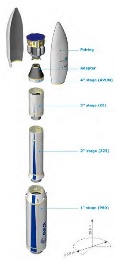 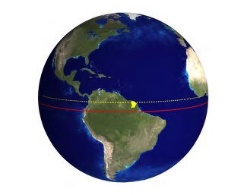 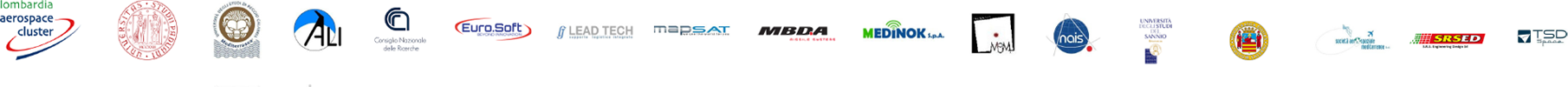 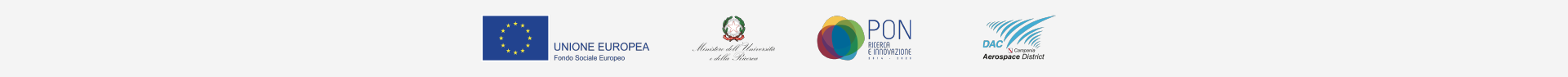 Strategia di determinazione orbitale
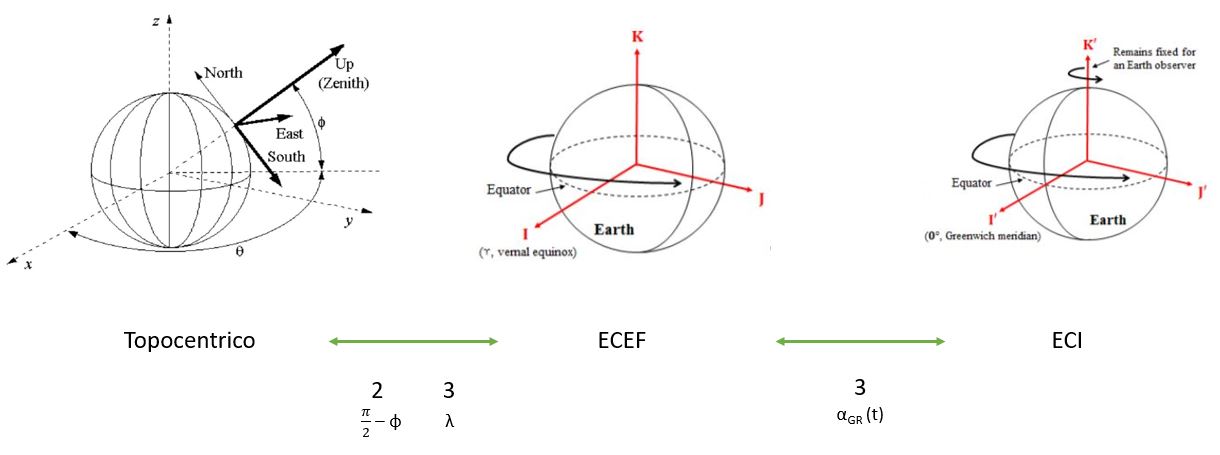 Radar ground-based
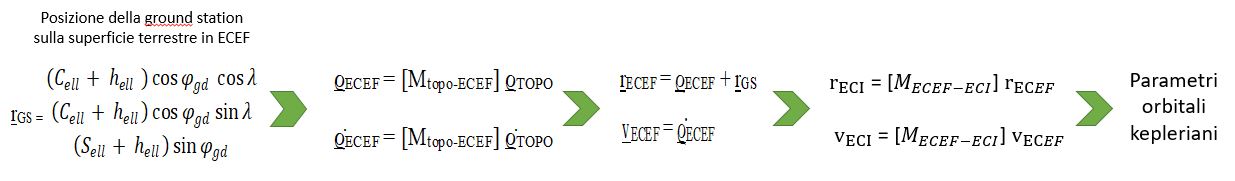 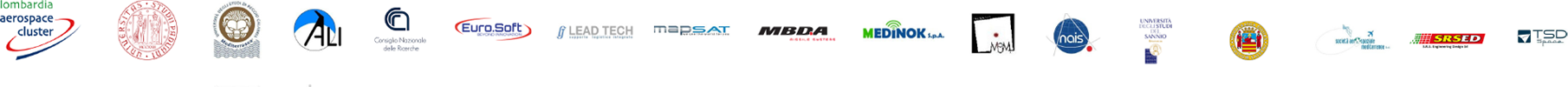 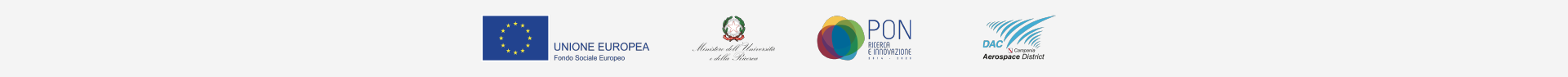 Definizione delle operazioni Master-Carrier e precisione di puntamento richiesta
Tipo di puntamento: Nadirale

Accuratezza di puntamento richiesta:
Payload ottici: 0,001° - 0,01°
Antenne: 0,1° - 0,5°
Pannelli solari: 4° - 10° (verso il Sole)

Slew rate: 0,06°/s (convenzionale)
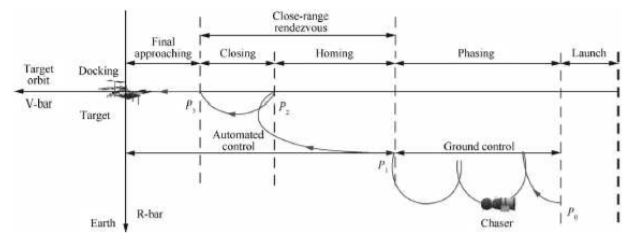 Le manovre di rendez-vous e docking sono scandite da una sequenza di fasi:

Phasing
Close range rendez-vous
          - Homing (distanza < 2km) 
          - Closing (distanza 2-300 m circa)
Final approach
          - Proximity operations
              Approccio suggerito R-bar
Stabilizzazione del satellite su 3 assi
Sensori di orizzonte per il riferimento verticale (rollio e beccheggio)
Sensore stellare o solare per il riferimento lungo il terzo asse e la determinazione dell’assetto
Ruote di reazione o di momento (reaction o momentum wheels) per puntamento fine
Propulsori (thrusters) o attuatori magnetici per smorzare i momenti angolari
Tolleranze relative alla zona d’interfaccia e requisiti sulla precisione del moto relativo
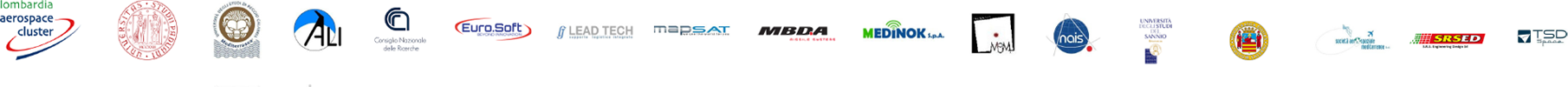 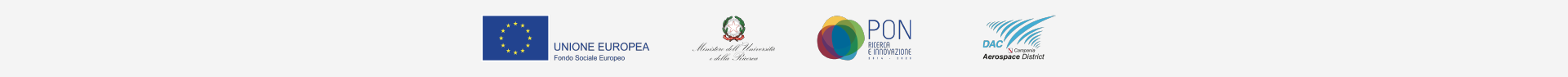 Design e mantenimento orbita nominale, perturbazioni e link duration
Design orbita nominale

Orbita LEO, circolare ed elio-sincrona (SS) di tipo 9 am-9 pm LTAN-LTDN

Eccentricità: ≈ 0
Altitudine: ≈ 600 km
Inclinazione: 97,8°
Argomento del perigeo: non definito
RAAN: 45°

Decadimento orbitale dovuto alla resistenza atmosferica


ΔVDRAG MAKEUP ≈ 100 m/s 

ΔVDE-ORB ≈ 157 m/s
Analisi dei contatti con stazioni di terra
Propagazione orbita di 24 ore con software NASA GMAT
Leaf Line (Leaf Space)
Amazon Web Service Ground Stations (Amazon)
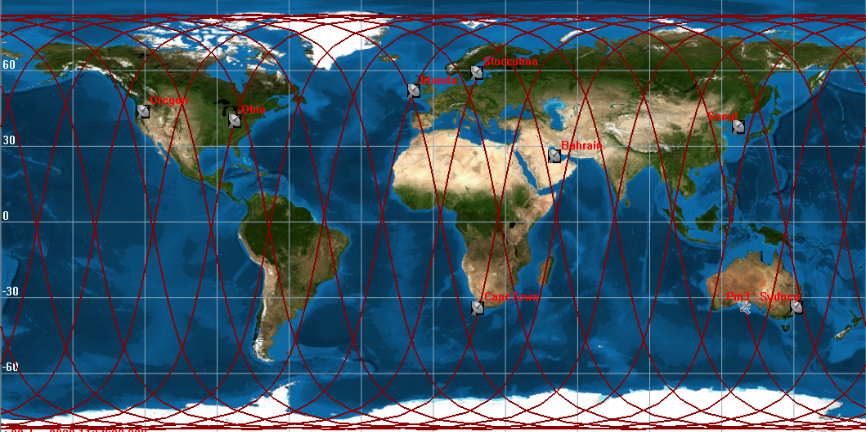 Δa = -3,2 m/orbita
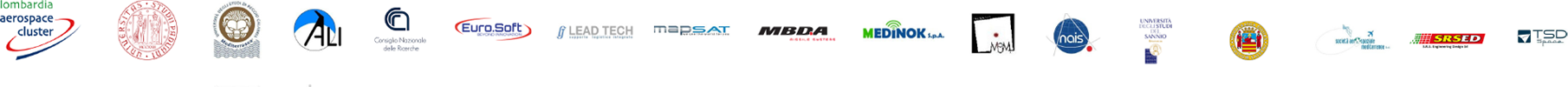 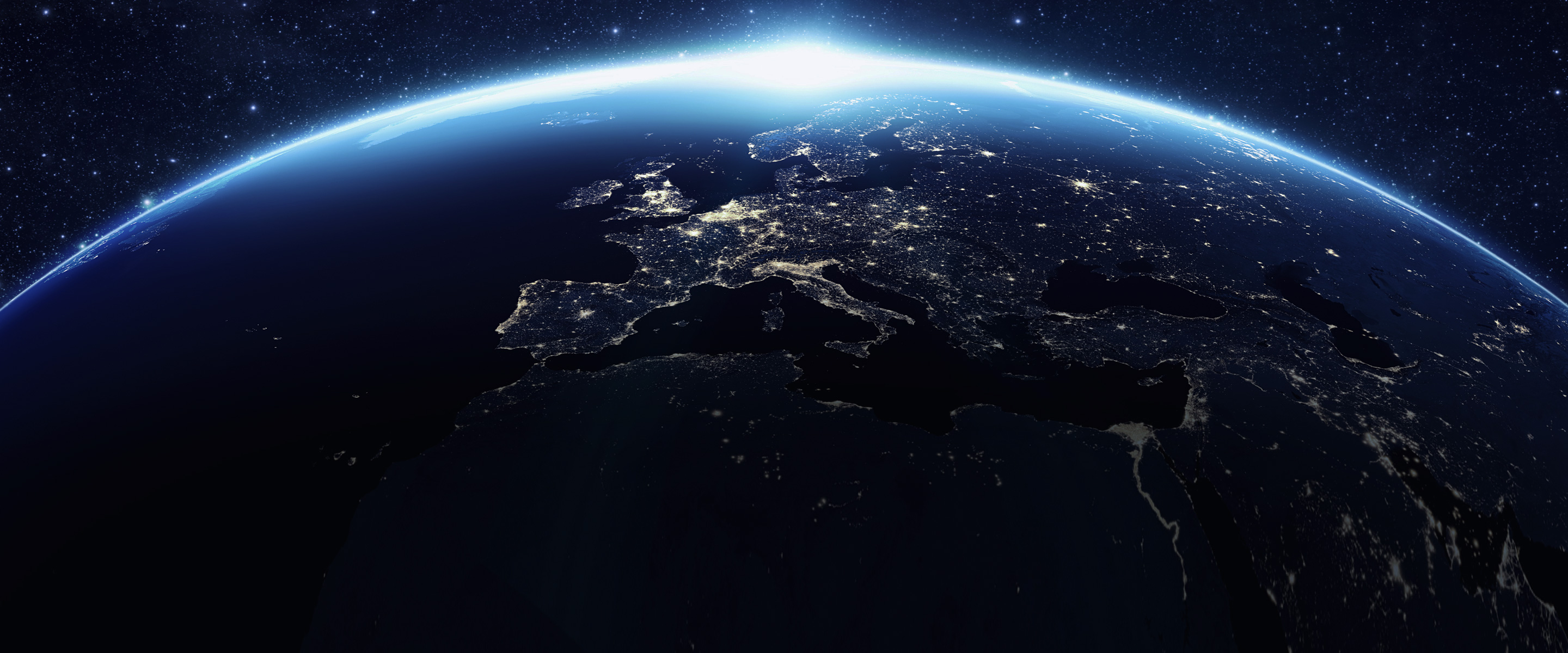 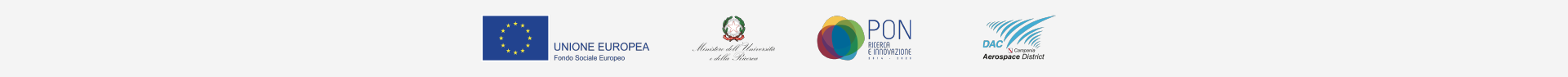 Grazie per l’attenzione
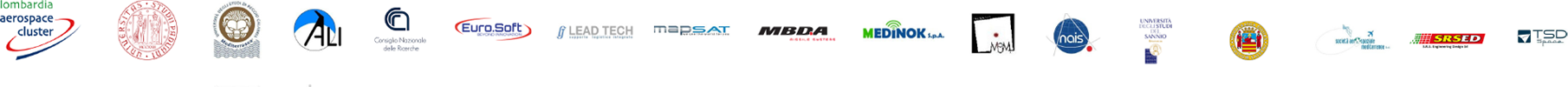